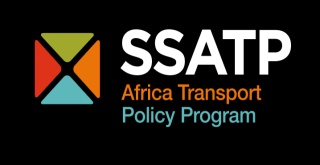 The Regional Integration Component in the SSATP DP2
SSATP Annual Meeting
Addis Ababa – Ethiopia
December 2012
1
The SSATP Regional Integration focus
SSATP is supporting RECs and countries in strengthening policy setting organizations for regional integration through two main instruments:
An institutional framework promoting an inclusive policy dialogue (corridor management authority)
and monitoring tools (transport observatories)
Applied at two scales:
At regional level, a forum of the trade facilitation community ensures coherence of trade facilitation programs across corridors and RECs
At corridor level, SSATP is accompanying countries and REC one step further towards the implementation of facilitation policies
2
The SSATP Regional Integration component four pillars
3
SSATP Corridor Facilitation Program
Obstacles to trade in Sub-Sahara Africa manifest through well-known symptoms – high costs, long delays, and unreliability
Numerous snapshot studies not fully embedded into policy making mechanisms
Corridor Authorities and REC requested SSATP support for creating sustainable monitoring tools anchored in policy setting institutions
4
The building blocks of the SSATP Transport Observatories Program
5
Geographic scope and partners
Regional Economic Communities (RECs)
Corridor authorities
Development partners
Logistics operators and public agencies contributing operational data and participating to surveys
Corridors to Mali, Burkina Faso and Niger
Abidjan - Lagos
Mombasa
Douala
Dar-Es-Salaam
Congo Basin
Maputo
Walvis Bay
6
[Speaker Notes: RECs: ECOWAS, UEMOA for West Africa, and CEMAC for Central Africa
Corridor Authorities: Northern Corridor (TTCA-NC), Central Corridor (CCTTFA), Dar Corridor, Maputo Corridor Logistics Initiative (MCLI), North-South Corridor (indirectly through TMSA), Walvis Bay Corridor Group (WBCG), Commission Internationale Congo Oubangui Sangha (CICOS), Abidjan Lagos Corridor Organization (ALCO)
Development partners: Trademark East Africa (TMEA), Trademark South Africa (TMSA), South Africa Trade Hub (SATH), West Africa Trade Hub (WATH), USAID, EU, JICA
Logistic operators and public agencies: Line Ministries, Customs, Single Windows, Port Authorities, Terminal Operators (port and inland terminals), Road transport operators and their industry associations, Railway operators, Shippers’ Councils, Freight Bureaus]
Entry point for a wider perspective
7
How the transport observatories will serve policy formulation?
8
Volumes: Shifting patterns across corridors reflect context and policies
Burkina Faso has the choice between several corridors radiating from the West Africa maritime gateways
The evolution of corridor volumes mirror the political and economic changes affecting the region
Combining information enables the measure of the impact of changes in the comparative efficiency of the corridors
9
[Speaker Notes: The ups and downs of the Cote d’Ivoire crisis (Coup in September 2002, reopening of the border in 2004, Peace agreement in March 2007, Post Election violence in 2011)
The enforcement of axle load limits reducing the traction of Ghana ports (from 2009)
Road damage in Togo (from mid 2008 to end 2009)
International economic crisis (2008 and 2009)
Procedures in Benin (2011)]
Time: Making joint border posts effective in East Africa
Border crossings are often considered as obstacles, and a variety of remedies experimented, notably joint border posts schemes
At the end of 2011, Revenue Authorities from Kenya and Uganda resolved to reduce crossing times at Malaba border, which is gradually transformed into a One-Stop Border Post:
Promoting advance submission of declaration
Traffic and parking rules for trucks
Coordination with C&F agents
A survey organized before and after implementation shows a dramatic decrease of border crossing time:
50% of trucks staying over 24 hours before
All trucks passed the border in less than 6h after
10
Time: Inland Deliveries in Burkina Faso
Evidence points that reducing delivery time requires coordination of terminal delivery for multimodal transport
Rail deliveries include terminal time in port and inland up to final delivery, with significant idle time inland, despite shorter transport time
By comparison, for road deliveries, transport plus inland terminal time to final delivery is 8 days ½, with just over a day at the terminal
Data from Pilot Transport Observatory:
Railway data for Jan-Feb 2012 with Container Terminal, Abidjan – Ouagadougou railway, inland terminals
Road transport data for Jan-October 2012 from Burkina Faso Shippers’ Council database
11
Policy interventions and impact on road  transport cost factors
For West and Central Africa corridors, road transport prices is itemized according to cost factors that can be influenced through a range of policy measures
That analysis will help measuring the potential impact of the policies considered, notably for the reform of the industry in West Africa
12
[Speaker Notes: maintenance depends notably on vehicle age, road infrastructure, fiscal policy for spares
Annual turnover depends on tariffs, but more importantly from the number of roundtrips (hence the importance of reducing delays at borders and terminals, as well as downtime) and return load availability (in turn linked to economy or market access restrictions such as cabotage rules)]
Focusing policy dialogue on East Africa road transport industry challenges
Transport companies in East Africa have indicated their main areas of concern
The ranking provide entry points for dialogue
Industry surveys substantiate and qualify the areas of concern for the road transport industry and promote dialogue between logistics operators and the public regulatory entities
13
[Speaker Notes: The main concerns are the input in the activity (fuel, spares and maintenance, vehicle financing)
Infrastructure is still a concern (either missing links, or its condition)
Road safety (in Rwanda) and security (in Kenya)]
Next steps: the Roadmap
14
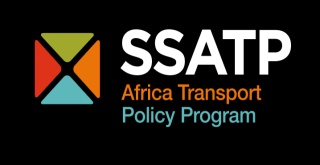 Thank you for your attention
SSATP – Regional Integration Component
15